Health Education
Dr. Dinesh kumar   
    Tutor     
S.K.M.C.H.
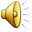 Health Education
Definition :- A process aimed at encouraging people to want to be healthy, to know how to be healthy, to do what they can  individually and collectively to maintain health, and to seek help when needed.

                                       Alma-Ata Declaration
                                                                  (1978)
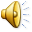 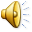 Health education and behaviour
Health education – 
            Increase knowledge
            Reinforce desired behaviour
            Modify behaviour
    Beside this access to proven preventive  
    measures or procedures
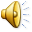 Changing concept
Prevention of disease to promotion if healthy life
The modification of individual behaviour to modification of social environment
Community participation to community involvement
Promotion of individual and community self-reliance
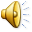 Aims & objectives
To encourage people to adopt and sustain health promoting lifestyles and practices
To promote the proper use of health services
To arouse interest, provide new knowledge, improve skills and change attitude 
To stimulate individual and community self –reliance participation
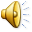 Role of health care providers
Help people to identify health and disease
Provide health related information
To indicate alternative solution for health problem
Access to proven preventive health measures
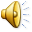 Approach to health education
Regulatory approach (Managed prevention)
Service approach
Health education approach
Primary health care approach
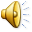 Models of health education
Medical model
Motivation model
Social intervention model
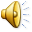 Contents of health education
Human biology
Nutrition 
Hygeine
Family health
Disease prevention and control
Mental health
Prevention of accidents
Use of health services
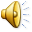 Principles of health education
Credibility
Interest 
Participation
Motivation 
Comprehention
Reinforcement
Learning by doing
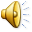 Contd …
Known to unknown
Setting an example
Good human relations
Feedback
Leaders
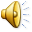 Practice of health education
Audio-visual aids
Methods in health communication
Mass approach
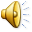 1.Audio visual aids
Auditory aids- radio, tape recorder microphone, amplifiers, earphone
Visual aids- chalk-boards, posters, models, specimens, charts, leaflets
Combined A-V aids- television, cinema mobiles
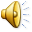 2. Methods in health communication
Individual approach 
Personal contact
Home visits 
Personal letters
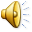 Contd….
ii) Group approach
 Lectures
Demonstration
Discussion methods
                 -group discussion 
                 -panel discussion
                 -symposium
                 -workshop 
                 -conference
                 -seminars
                 -role play
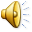 Contd….
iii) Mass approach
   1.Television
   2.Radio
   3.News paper 
   4.Printed material
   5.Direct mailing
   6.Posters
   7.Health museum & exhibitions
   8.Folk methods
   9.Internet
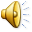 THANK   YOU
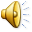